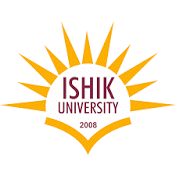 Information SecurityIT423
Semester II
2017 - 2018
Dr. Saman Mirza Abdullah
saman.mirza@ishik.edu.iq
Learning Objectives
After studying this chapter, you should be able to:

Explain the basic operation of symmetric block encryption algorithms.

Compare and contrast block encryption and stream encryption.
Computer Security - Ishik
2
Outline
Overview of Cryptography
Classical Symmetric Cipher
Computer Security - Ishik
3
Basic Terminology
plaintext - the original message 
ciphertext - the coded message 
cipher - algorithm for transforming plaintext to ciphertext 
key - info used in cipher known only to sender/receiver 
encipher (encrypt) - converting plaintext to ciphertext 
decipher (decrypt) - recovering ciphertext from plaintext
cryptography - study of encryption principles/methods
cryptanalysis (codebreaking) - the study of principles/ methods of deciphering ciphertext without knowing key
cryptology - the field of both cryptography and cryptanalysis
Computer Security - Ishik
4
[Speaker Notes: Briefly review some terminology used throughout the course.]
Classification of Cryptography
Number of keys used
Hash functions: no key
Secret key cryptography: one key
Public key cryptography: two keys - public, private

Type of encryption operations used
substitution / transposition / product

Way in which plaintext is processed
block / stream
Computer Security - Ishik
5
Outline
Overview of Cryptography
Classical Symmetric Cipher
Substitution Cipher
Transposition Cipher
Computer Security - Ishik
6
Symmetric Cipher Model
Computer Security - Ishik
7
[Speaker Notes: Detail 5 ingredients of the symmetric cipher model:

plaintext
encryption algorithm – performs substitutions/transformations on plaintext
secret key – control exact substitutions/transformations used in encryption algorithm
ciphertext
decryption algorithm – inverse of encryption algorithm]
Requirements
Two requirements for secure use of symmetric encryption:
a strong encryption algorithm
a secret key known only to sender / receiver
	Y = EK(X)
	X = DK(Y)

Assume encryption algorithm is known

Implies a secure channel to distribute key
Computer Security - Ishik
8
[Speaker Notes: Generally assume that the algorithm is known.
This allows easy distribution of s/w and h/w implementations.
Hence assume just keeping key secret is sufficient to secure encrypted messages.
Have plaintext X, ciphertext Y, key K, encryption alg Ek, decryption alg Dk.]
Classical Substitution Ciphers
Letters of plaintext are replaced by other letters or by numbers or symbols

Plaintext is viewed as a sequence of bits, then substitution replaces plaintext bit patterns with ciphertext bit patterns
Computer Security - Ishik
9
[Speaker Notes: In this section and the next, we examine a sampling of what might be called classical encryption
techniques. A study of these techniques enables us to illustrate the basic approaches to
symmetric encryption used today and the types of cryptanalytic attacks that must be anticipated.
The two basic building blocks of all encryption techniques: substitution and transposition.
We examine these in the next two sections. Finally, we discuss a system that combine both
substitution and transposition.]
Caesar Cipher
Earliest known substitution cipher

Replaces each letter by 3rd letter on

Example:
meet me after the toga party
PHHW PH DIWHU WKH WRJD SDUWB
Computer Security - Ishik
10
[Speaker Notes: Substitution ciphers form the first of the fundamental building blocks. The core idea is to replace one basic unit (letter/byte) with another. Whilst the early Greeks described several substitution ciphers, the first attested use in military affairs of one was by Julius Caesar, described by him in Gallic Wars (cf. Kahn pp83-84). Still call any cipher using a simple letter shift a caesar cipher, not just those with shift 3. 

Note: when letters are involved, the following conventions are used in this course: Plaintext is always in lowercase; ciphertext is in uppercase; key values are in italicized lowercase.]
Caesar Cipher
Define transformation as:
a b c d e f g h i j k l m n o p q r s t u v w x y z
D E F G H I J K L M N O P Q R S T U V W X Y Z A B C

Mathematically give each letter a number
a b c d e f g h i j k  l  m
0 1 2 3 4 5 6 7 8 9 10 11 12
n  o  p  q  r  s  t  u  v  w  x  y  Z
13 14 15 16 17 18 19 20 21 22 23 24 25

Then have Caesar cipher as:
C = E(p) = (p + k) mod (26)
p = D(C) = (C – k) mod (26)
Computer Security - Ishik
11
[Speaker Notes: This mathematical description uses modulo arithmetic (ie clock arithmetic). Here, when you reach Z you go back to A and start again. Mod 26 implies that when you reach 26, you use 0 instead (ie the letter after Z, or 25 + 1 goes to A or 0). 

Example: howdy (7,14,22,3,24) encrypted using key f (5) is MTBID]
Cryptanalysis of Caesar Cipher
Only have 25 possible ciphers 
A maps to B,..Z 

Given ciphertext, just try all shifts of letters

Do need to recognize when have plaintext

E.g., break ciphertext "GCUA VQ DTGCM"
Computer Security - Ishik
12
[Speaker Notes: With a caesar cipher, there are only 26 possible keys, of which only 25 are of any use, since mapping A to A etc doesn't really obscure the message! cf. basic rule of cryptanalysis "check to ensure the cipher operator hasn't goofed and sent a plaintext message by mistake"! 

Can try each of the keys (shifts) in turn, until can recognise the original message. See Stallings Fig 2.3 for example of search.

Note: as mentioned before, do need to be able to recognise when have an original message (ie is it English or whatever). Usually easy for humans, hard for computers. Though if using say compressed data could be much harder.

Example "GCUA VQ DTGCM" when broken gives "easy to break", with a shift of 2 (key C).]
Monoalphabetic Cipher
Rather than just shifting the alphabet 
Could shuffle (jumble) the letters arbitrarily 
Each plaintext letter maps to a different random ciphertext letter 
Key is 26 letters long 

Plain:  abcdefghijklmnopqrstuvwxyz 
Cipher: DKVQFIBJWPESCXHTMYAUOLRGZN
Plaintext:  ifwewishtoreplaceletters
Ciphertext: WIRFRWAJUHYFTSDVFSFUUFYA
Computer Security - Ishik
13
Monoalphabetic Cipher Security
Now have a total of 26! = 4 x 1026 keys
 
Is that secure? 

Problem is language characteristics
Human languages are redundant 
Letters are not equally commonly used
Computer Security - Ishik
14
English Letter Frequencies
Computer Security - Ishik
15
[Speaker Notes: This graph is based on counts done at ADFA in the late 1980's, and used to develop the tables published in Seberry & Pieprzyk [SEBE89].

Note that all human languages have varying letter frequencies, though the number of letters and their frequencies varies.
Seberry & Pieprzyk [SEBE89] Appendix A has graphs for 20 languages (most European & Japanese & Malay).]
Example Cryptanalysis
Given ciphertext:

UZQSOVUOHXMOPVGPOZPEVSGZWSZOPFPESXUDBMETSXAIZVUEPHZHMDZSHZOWSFPAPPDTSVPQUZWYMXUZUHSXEPYEPOPDZSZUFPOMBZWPFUPZHMDJUDTMOHMQ

Count relative letter frequencies (see text)

Guess P & Z are e and t

Guess ZW is th and hence ZWP is the

Proceeding with trial and error finally get:
it was disclosed yesterday that several informal but
direct contacts have been made with political
representatives of the viet cong in moscow
Computer Security - Ishik
16
Transposition Ciphers
Now consider classical transposition or permutation ciphers 

These hide the message by rearranging the letter order, without altering the actual letters used

Can recognise these since have the same frequency distribution as the original text
Computer Security - Ishik
17
[Speaker Notes: Transposition Ciphers form the second basic building block of ciphers. The core idea is to rearrange the order of basic units (letters/bytes/bits) without altering their actual values.]
Rail Fence cipher
Write message letters out diagonally over a number of rows 

Then read off cipher row by row

E.g., write message out as:
m e m a t r h t g p r y
 e t e f e t e o a a t

Giving ciphertext
MEMATRHTGPRYETEFETEOAAT
Computer Security - Ishik
18
[Speaker Notes: Example message is: "meet me after the toga party" with a rail fence of depth 2.]
Product Ciphers
Ciphers using substitutions or transpositions are not secure because of language characteristics
Hence consider using several ciphers in succession to make harder, but: 
Two substitutions make a more complex substitution 
Two transpositions make more complex transposition 
But a substitution followed by a transposition makes a new much harder cipher 
This is bridge from classical to modern ciphers
Computer Security - Ishik
19
Quiz ONE
Suppose that someone suggests the following way to confirm that the two of you are both in possession of the same secret key. You create a random bit string the length of the key, XOR it with the key, and send the result over the channel. Your partner XORs the incoming block with the key (which should be the same as your key) and sends it back. You check, and if what you receive is your original random string, you have verified that your partner has the same secret key, yet neither of you has ever transmitted the key. Is there a flaw in this scheme?
Computer Security - Ishik
20
Class End
Computer Security - Ishik
21